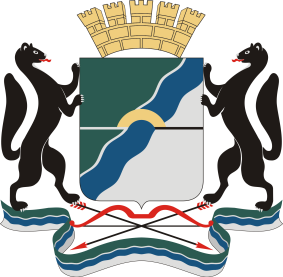 Совершенствование бюджетной политики и финансовой устойчивости муниципальных образований на примере города Новосибирска
Информация об основных параметрах бюджета города за 2014 – 2018 годы, млн. рублей
Механизмы наращивания собственной доходной базы и привлечения межбюджетных трансфертов
Экономия расходов на обслуживание долга, млн. рублей
362,9
50,7
172,1
94,0
8,9
Динамика объема муниципального долга и расходов на его обслуживание в 2014 – 2018 годах, млн. рублей